Komunitní ošetřovatelství zaměřené na zdraví v zaměstnání
Role komunitního ošetřovatelství u zaměstnanců
Ochrana zdraví
Prevence nemocí
Navrácení porušených funkcí pracující populace - prodloužit kvalitní život
Standardy - Americkou asociace ošetřovatelství zaměstnaneckého zdraví
„Aplikování ošetřovatelských principů pro udržení zdraví    pracujících ve všech zaměstnáních.“
Cíle ošetřovatelství zaměřeného na ochranu zdraví v zaměstnání
1. Napomáhat bezpečnosti pracovníka při práci a chránit ho před zdravotními riziky.
2. Podporovat bezpečné a zdravé pracovní prostředí.
3. Ulehčovat úsilí pracujících a jejich rodin při uspokojování jejich zdravotních potřeb. 
4. Podporovat edukaci a výzkum v této oblasti. 
5. Poskytování první pomoci a léčebných výkonů při existujících zdrav. problémech. 
6. Účast na plánování efektivních programů ochrany zdraví zaměstnanců.
Rizika ohrožující pracující
Model péče o klienta v pracovním zařazení – Clarková (1996)
K
L
ODHAD PROBLÉMU
I
DIAGNÓZA
E
PLÁNOVÁNÍ
N
IMPLEMENTACE
T
Úroveň prevence:
Primární
Sekundární
Terciární
Epidemiologická perspektiva:
Biologie člověka
Prostředí
Životní styl
Zdravotnický systém
Epidemiologická perspektiva
Biologické faktory
„Dozrávání“ a věk
Genetické dispozice
Fyziologické funkce
Prostředí
Fyzikální - fyzikální, chemické, elektrické, tepelné ohrožení, zvedání těžkých břemen, nepohodlná poloha
Psychické – pracovní stres, indikátory psych. prostředí
Sociální  - vztahy mezi zaměstnanci
Životní styl
Dodržování provozních opatření při práci,
Stravování
Odpočinek a cvičení
Bezpečnostní opatření
Epidemiologická perspektiva
Zdravotní péče
Externí systém – mimo pracoviště, v široké komunitě
Interní systém – zahrnuje:
program sledující přítomnost toxických účinků na pracovišti
program zdravotní politiky na pracovišti
specifický program ochrany zdraví
sdružený program zaměřený na uspokojení různých zdravotních potřeb zaměstnanců
Plánování ošetřovatelské péče na pracovištích
Primární prevence

a) ochrana zdraví - výchova ke zdraví, plnohodnotná výživa, odpočinek a cvičení, prenatální péče u těhotných zaměstnaných

b) prevence nemocí – imunizace, omezení nebo odstranění rizikových faktorů, redukce a kontrola stresu 

c) prevence úrazů - edukace společnosti, používání bezpečnostních ochranných prostředků, ochrana při rizikových pracovních výkonech, eliminace rizik, používání vhodných tělesných mechanismů
Sekundární prevence

a) screening
předzaměstnanecký
periodický screening zaměřený na rizikové zdrav. problémy
screening prostředí 

b) léčení při současně vyskytujících se problémech
fyzické náhlé případy
psychologické události
zaměstnanecké pohromy
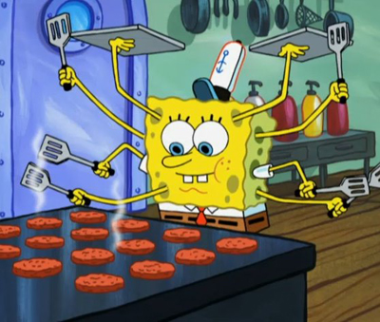 https://twitter.com/akftkf1423/status/652827348430012416
Terciární prevence

a) prevence šíření chorob imunizací a izolací nemocných
b) prevence opětovného šíření chorob
c) prevence komplikací chronických problémů
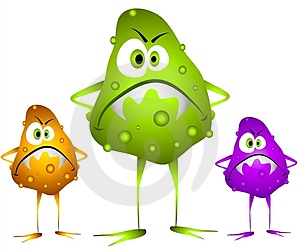 http://www.stockphotos.cz/image.php?img_id=3131789&img_type=1
Péče o zdraví v zaměstnání v ČR
Obor klinického pracovního lékařství a klinické toxikologie
Zákoník práce – Bezpečnost a ochrana zdraví při práci
Nejbližší pracoviště – ambulance praktického lékaře pro závody 





https://www.inwork.cz/videa/zabava/214-bezpecnost-prace/
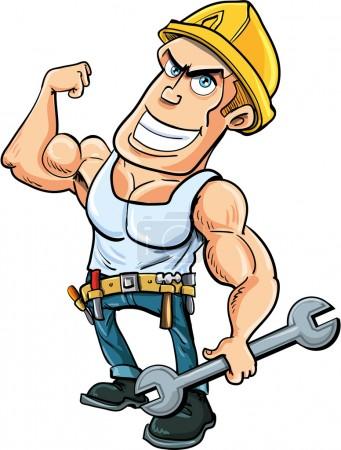 https://fotky-foto.cz/fotobanka/kresleny-udrzbar-protahuje-svaly(4-38807513)/
Zdroje
HANZLÍKOVÁ, Alžbeta. Komunitní ošetřovatelství. Martin: Osveta, 2006. ISBN 978-80-8063-257-1
Děkuji za pozornost…